Communion with Christ or with Idols?
(1st Corinthians 10:14—11:1)

 

Sunday Evening September 1, 2019
Communion with Christ or with Idols?
(1st Corinthians 10:14—11:1)
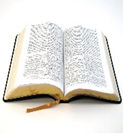 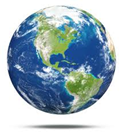 1. “Flee from idolatry” (1st Cor. 10:14)
The history of idolatry affected both Jews and Gentiles, spread across all dispensations: Patriarchal, Mosaical, Christ’s.  (Rom. 1:18ff; 2:21-22) 
Idolatry is when the things created are elevated to divine status: when objects, relationships, earthly rulers, or fleshly lusts are worshipped and served as a god, keeper, or hope.
Idolatry is powerful and deceptive, but not as powerful as God.  “to wise men,” don’t be too smart for your own good.
Communion with Christ or with Idols?
(1st Corinthians 10:14—11:1)
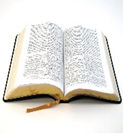 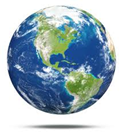 2. “Partaking of a sacrifice is the same as fellowshipping it’s purpose” (1st Cor. 10:16-22)
Communion with Christ’s sacrifice is by partaking of the Lord’s supper
The communion with the altar by the Levites under the Law of Moses.  Participating in God’s system of atonement for sins.  Agreement is implied
Do not think we can fellowship (commune with) God through Christ and fellowship idols at the same time.  This provokes God (Ex. 20:5)
This section is a persuasion to flee idolatry.  As Christians we must recognize its danger and proactively resist it.
Communion with Christ or with Idols?
(1st Corinthians 10:14—11:1)
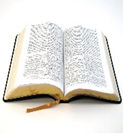 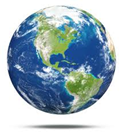 3. When can we eat meats or drink? (1st Cor. 10:23—11:1)
We can eat if meat or drink is not offered to idols.
We can eat if we have no knowledge of it’s prior use.
We cannot eat if we have knowledge it was offered to an idol.
We cannot eat if those around us are caused to suspect idolatry in us.
We cannot eat if it causes others to stumble in idolatry.
We must not seek our own, but the other’s well being, imitating Christ (Rom. 15:3)
Communion with Christ or with Idols?
(1st Corinthians 10:14—11:1)

 

Sunday Evening September 1, 2019